«Живые цепочки»образовательная деятельность в режимных моментах
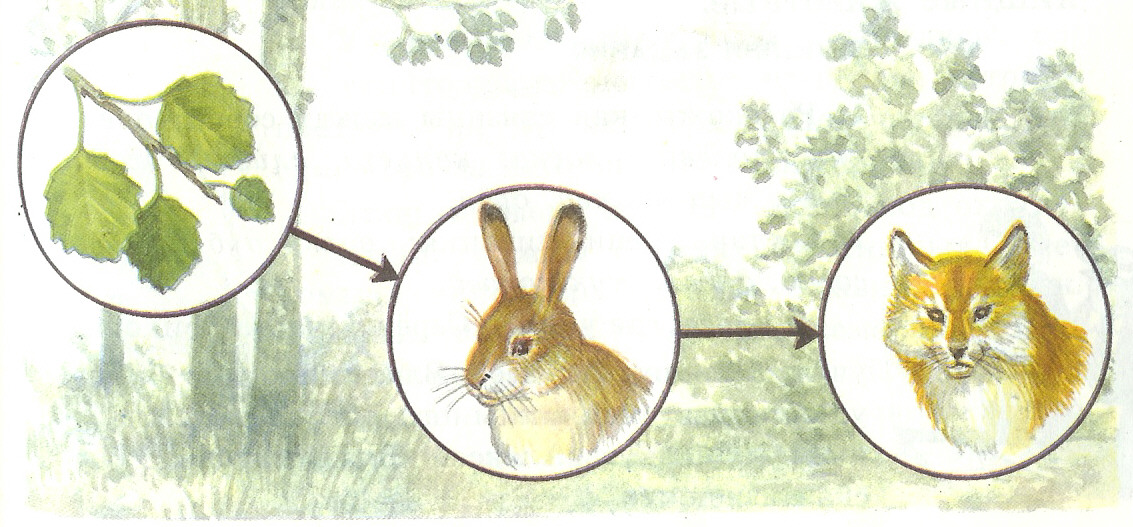 Подготовила: воспитатель 
Детского сада МБОУ Алтайской СОШ №1 
Ловчикова Татьяна Ивановна
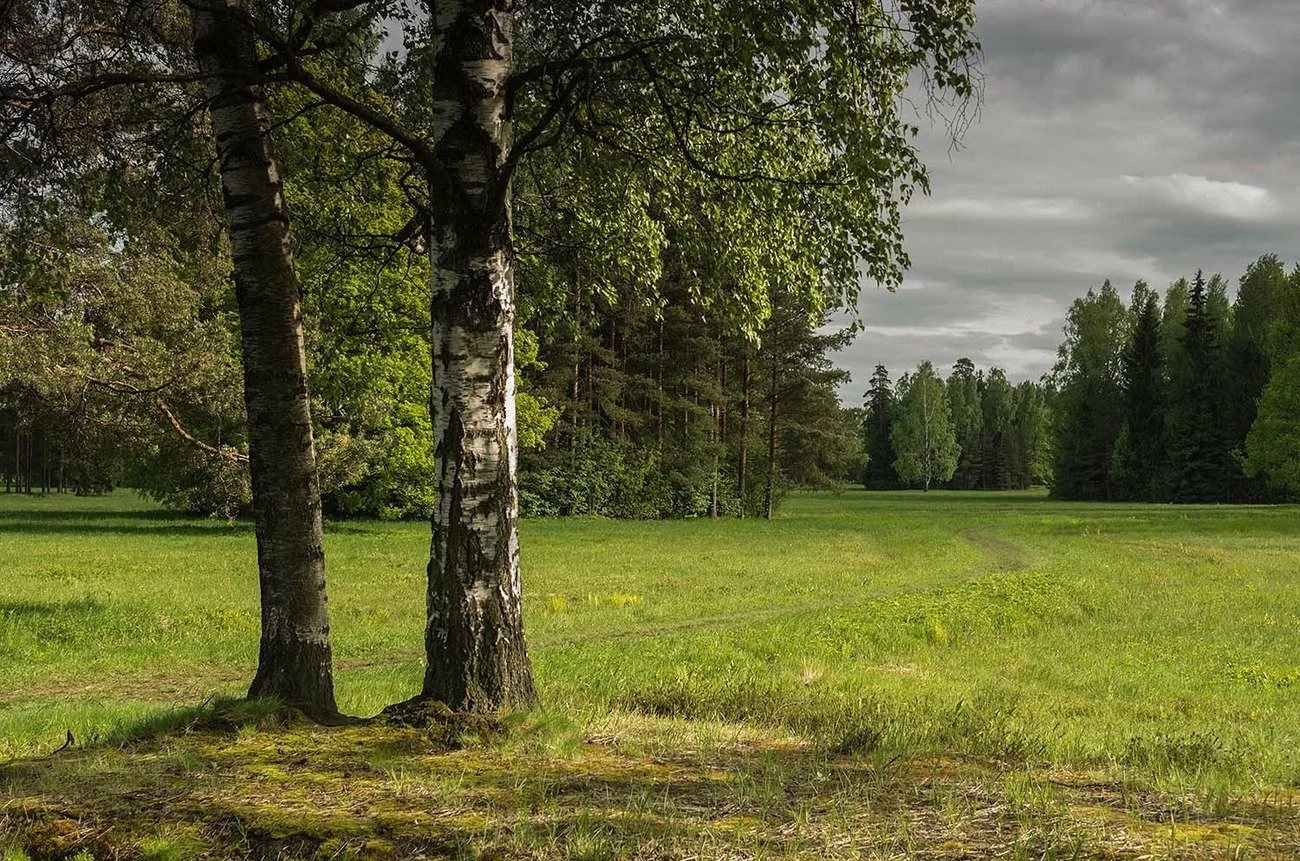 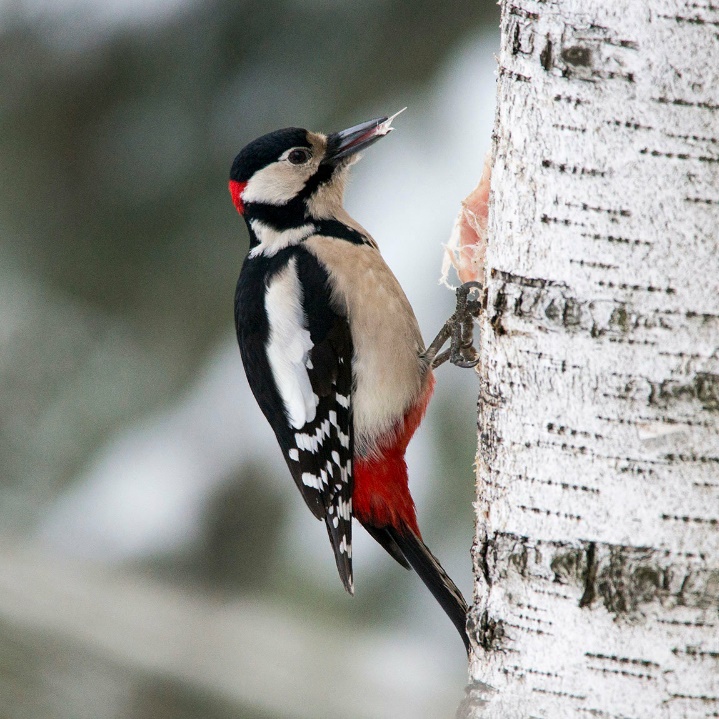 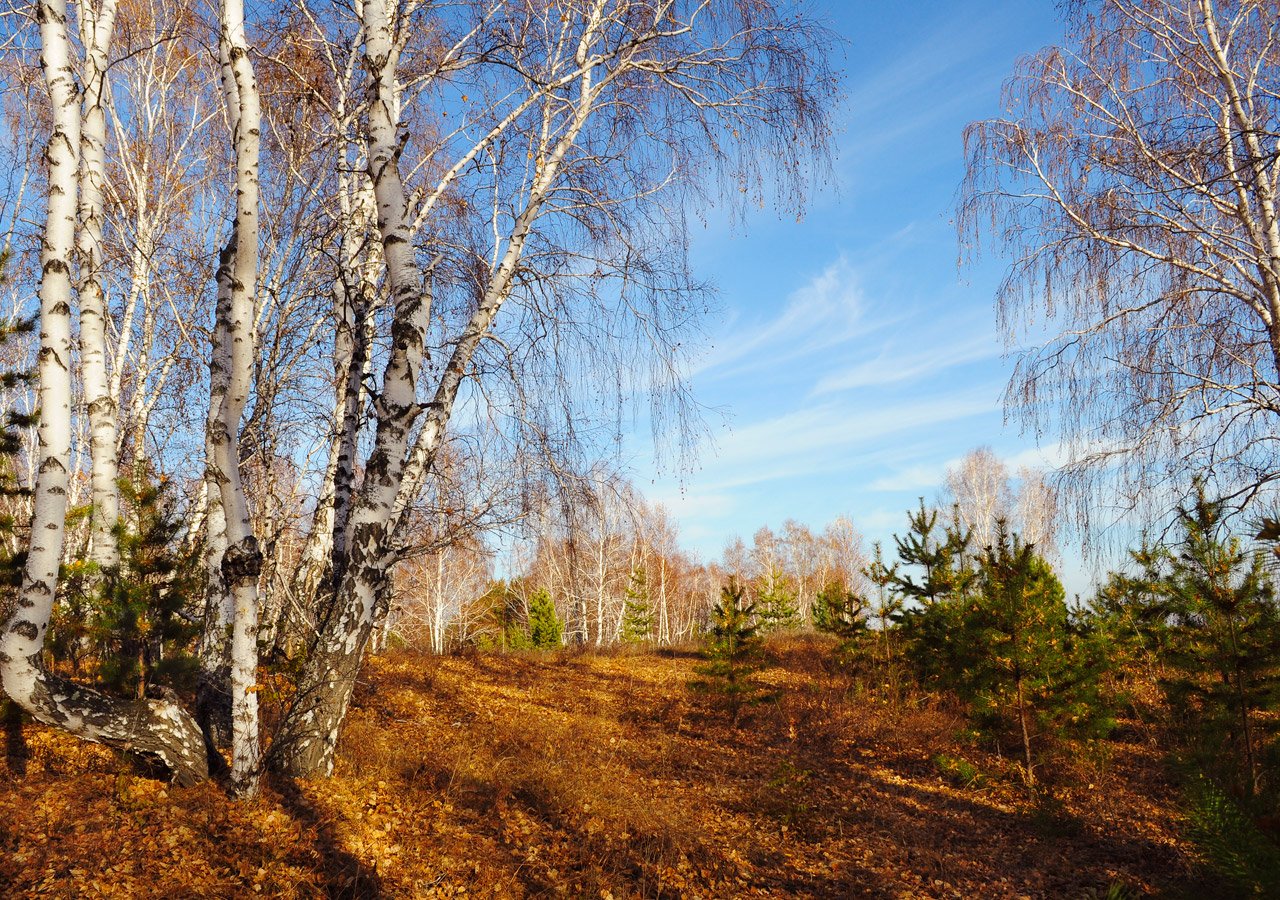 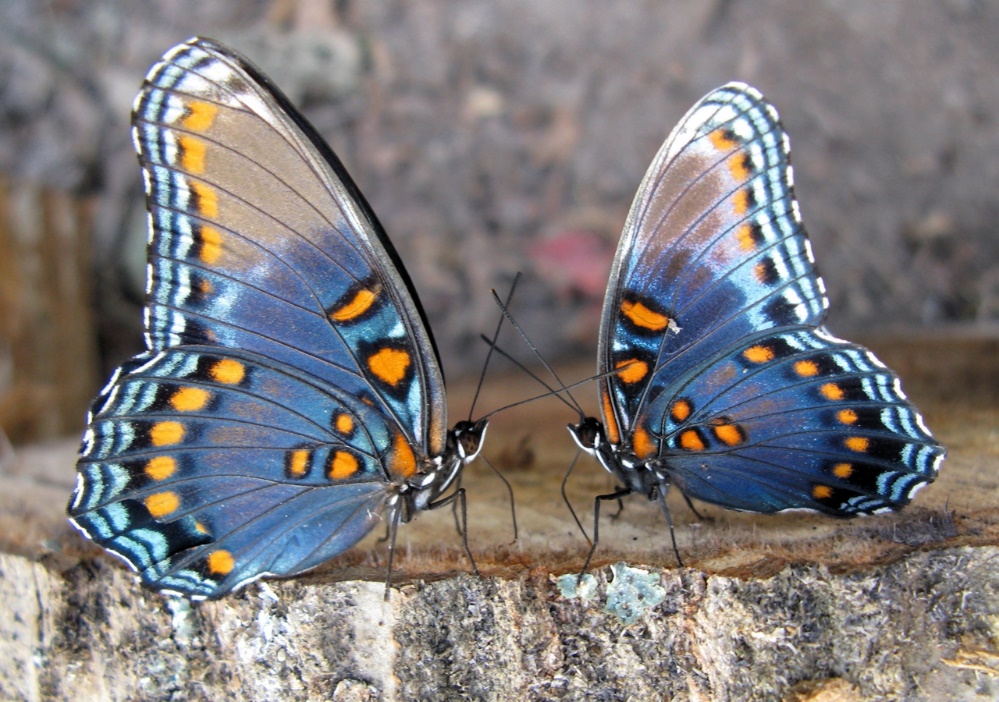 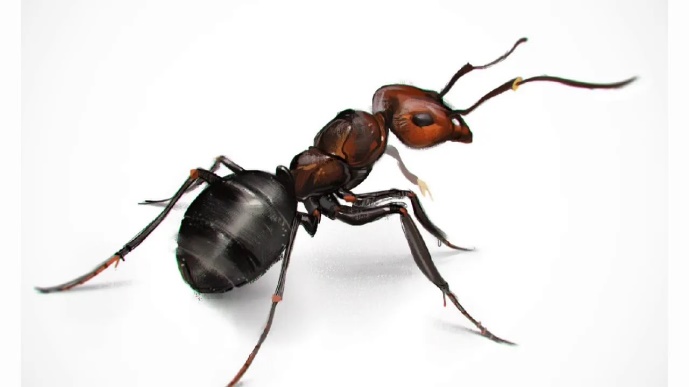 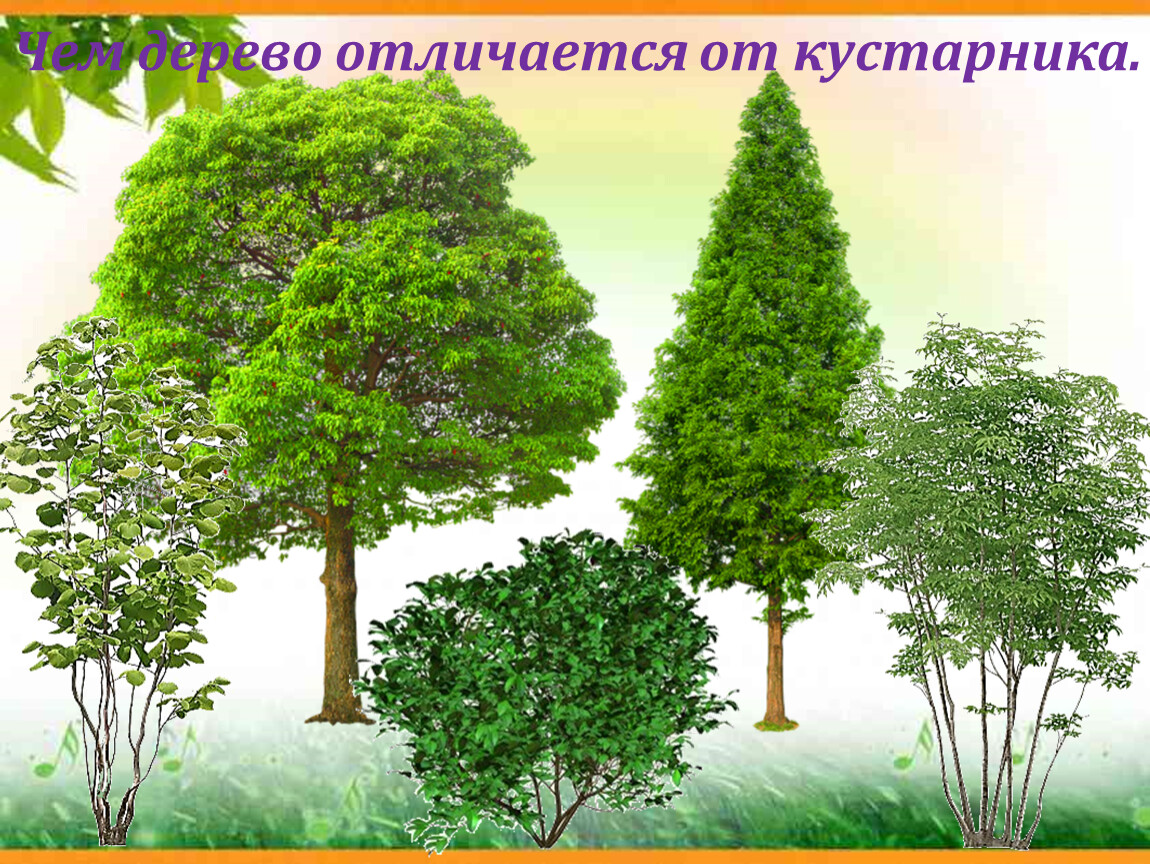 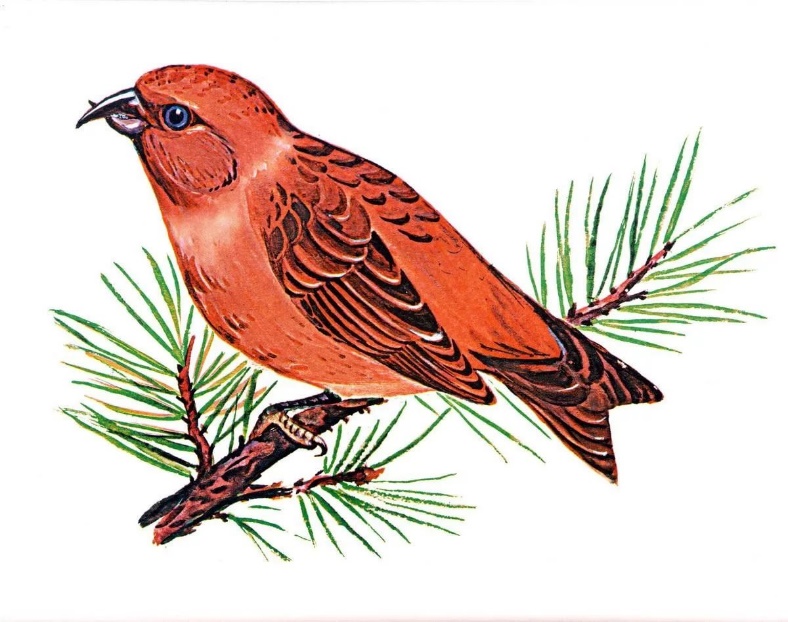 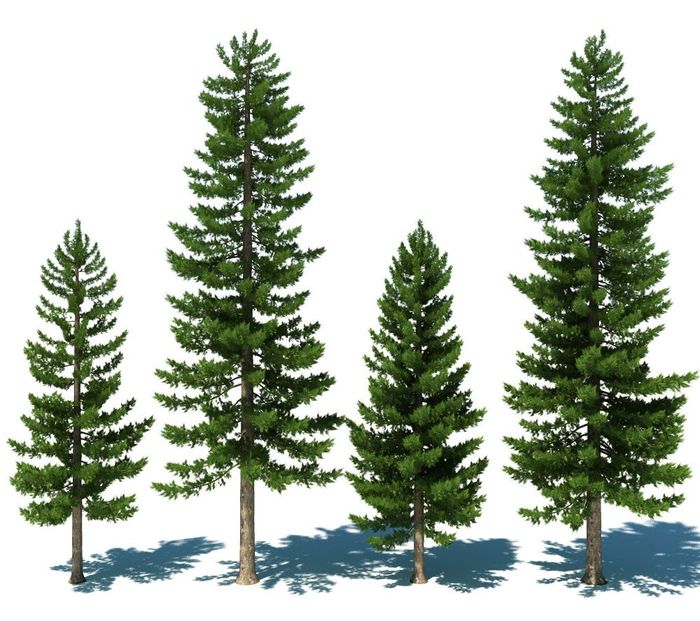 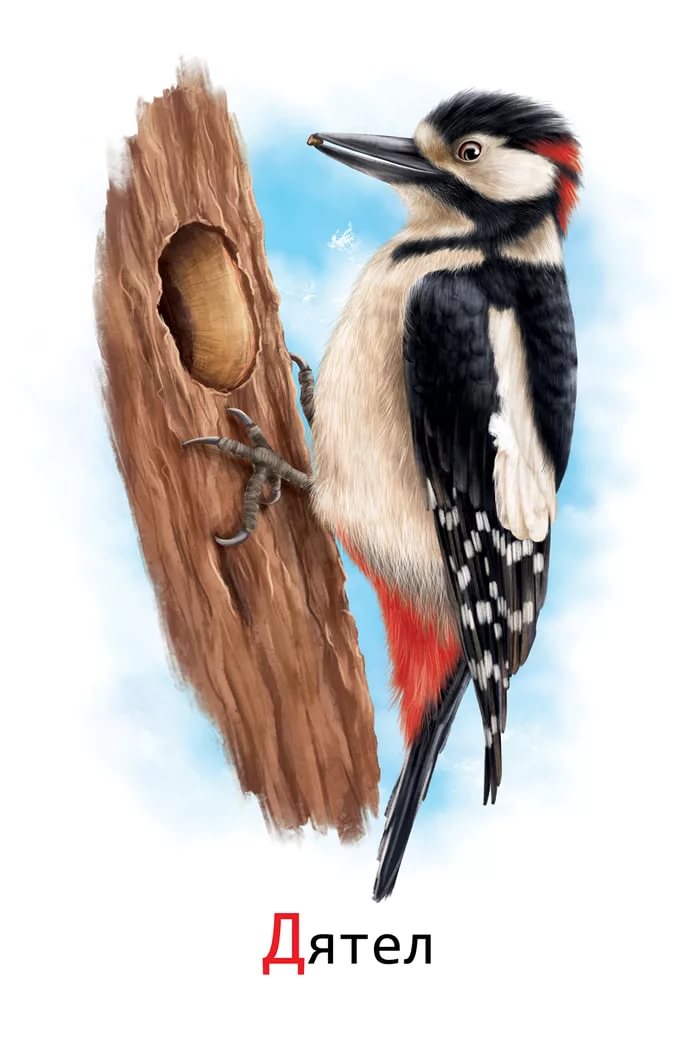 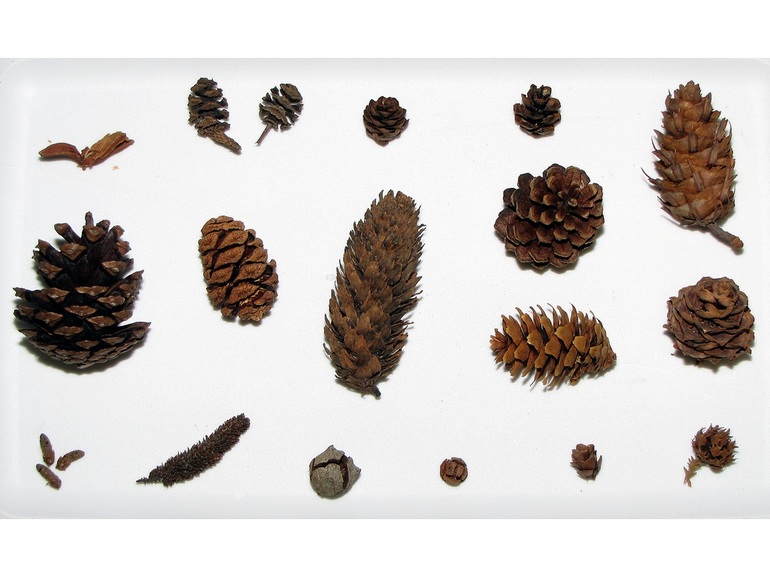 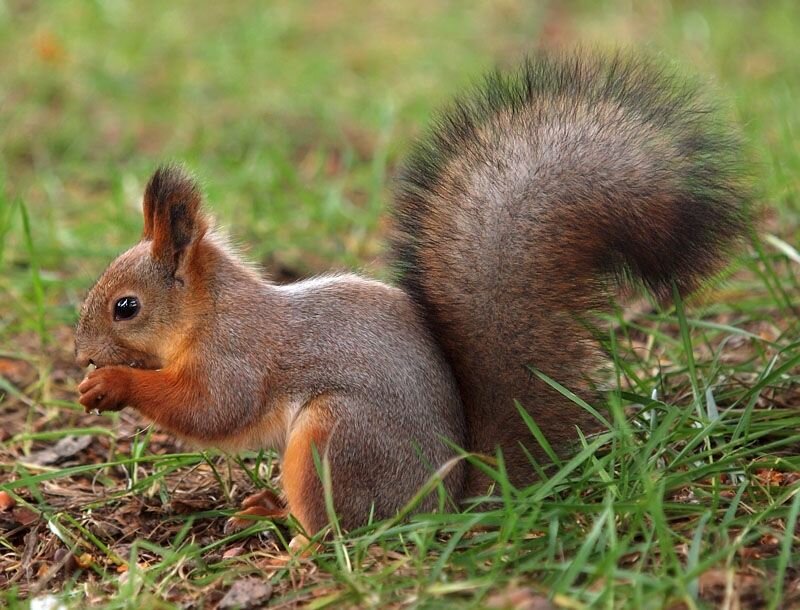 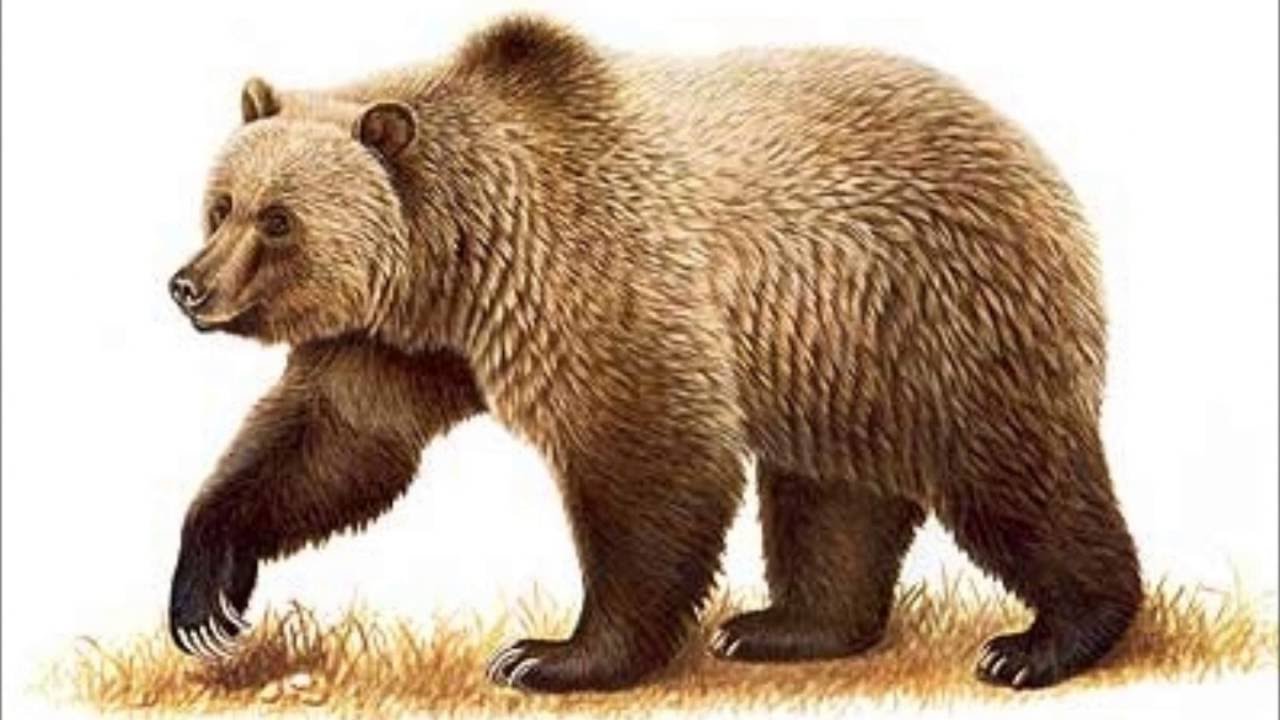 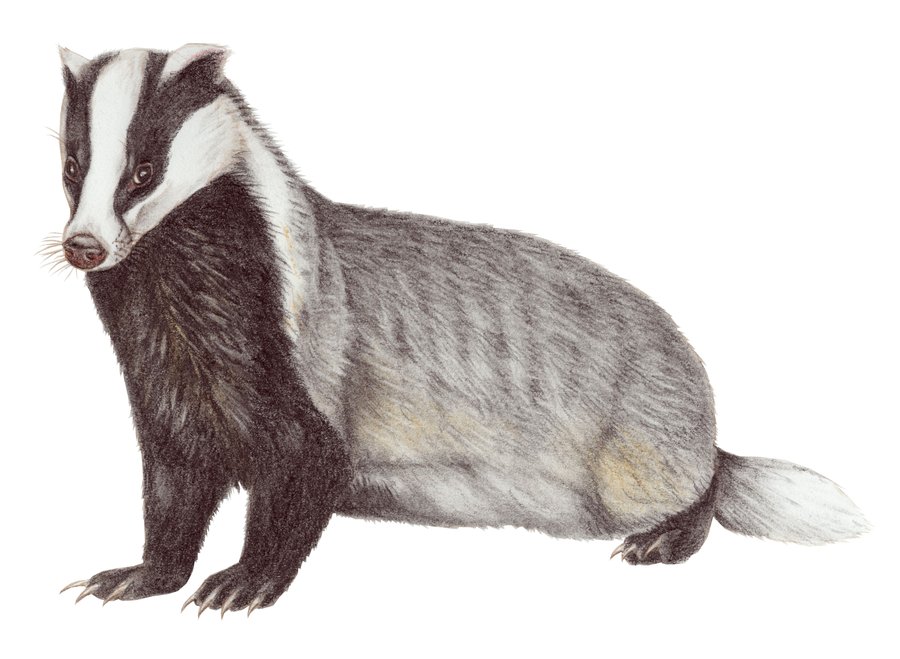 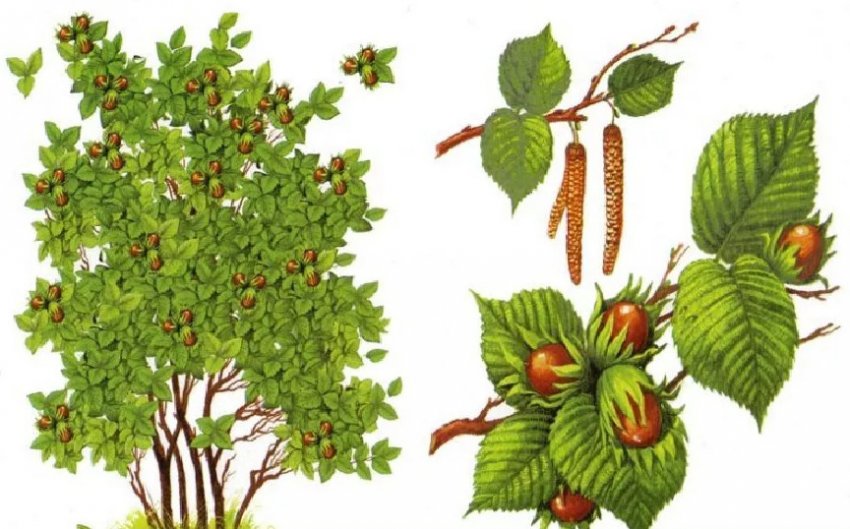 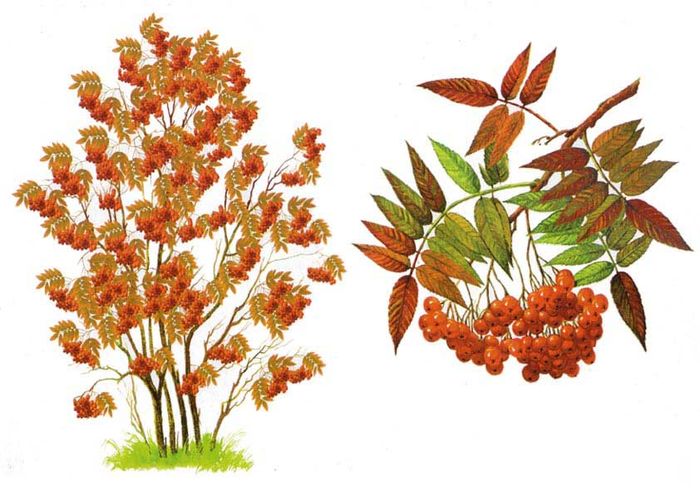 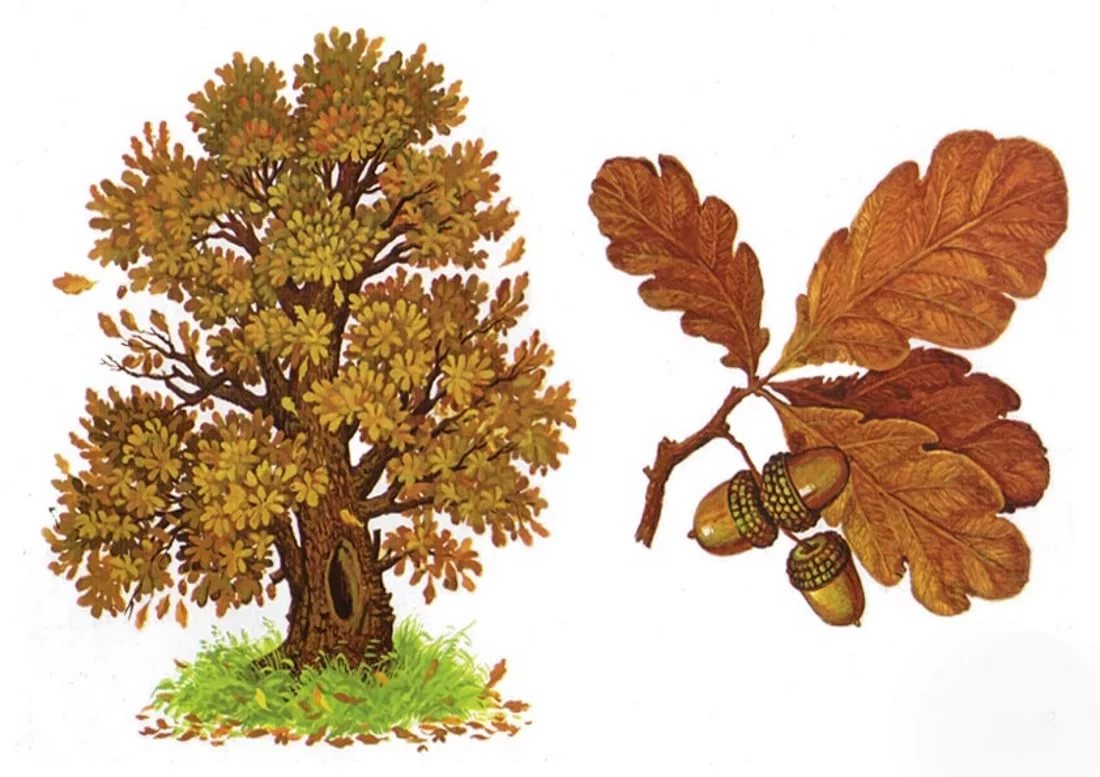 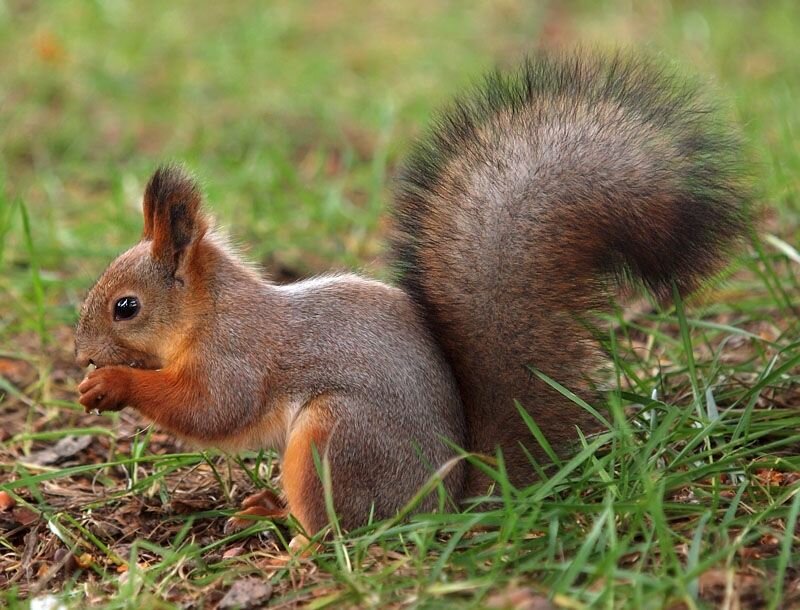 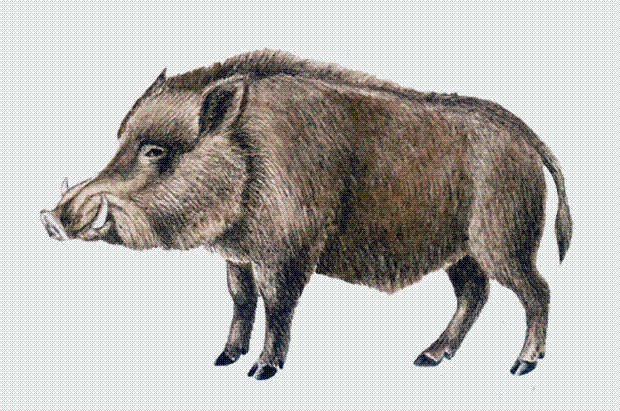 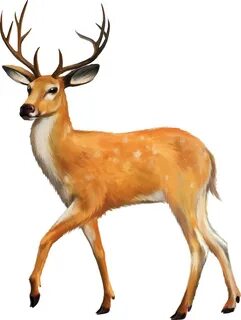 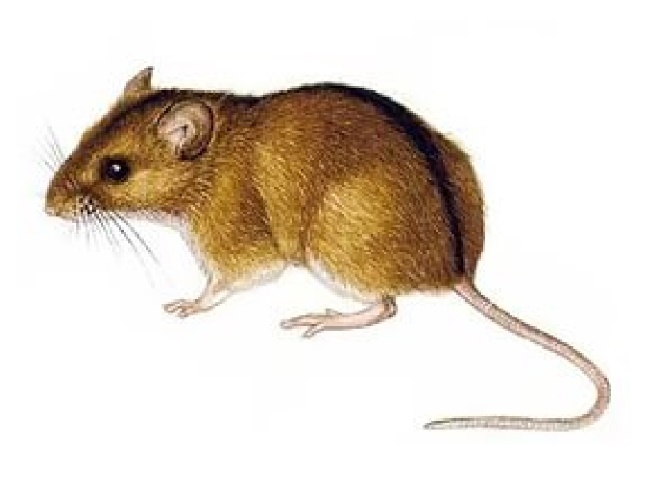 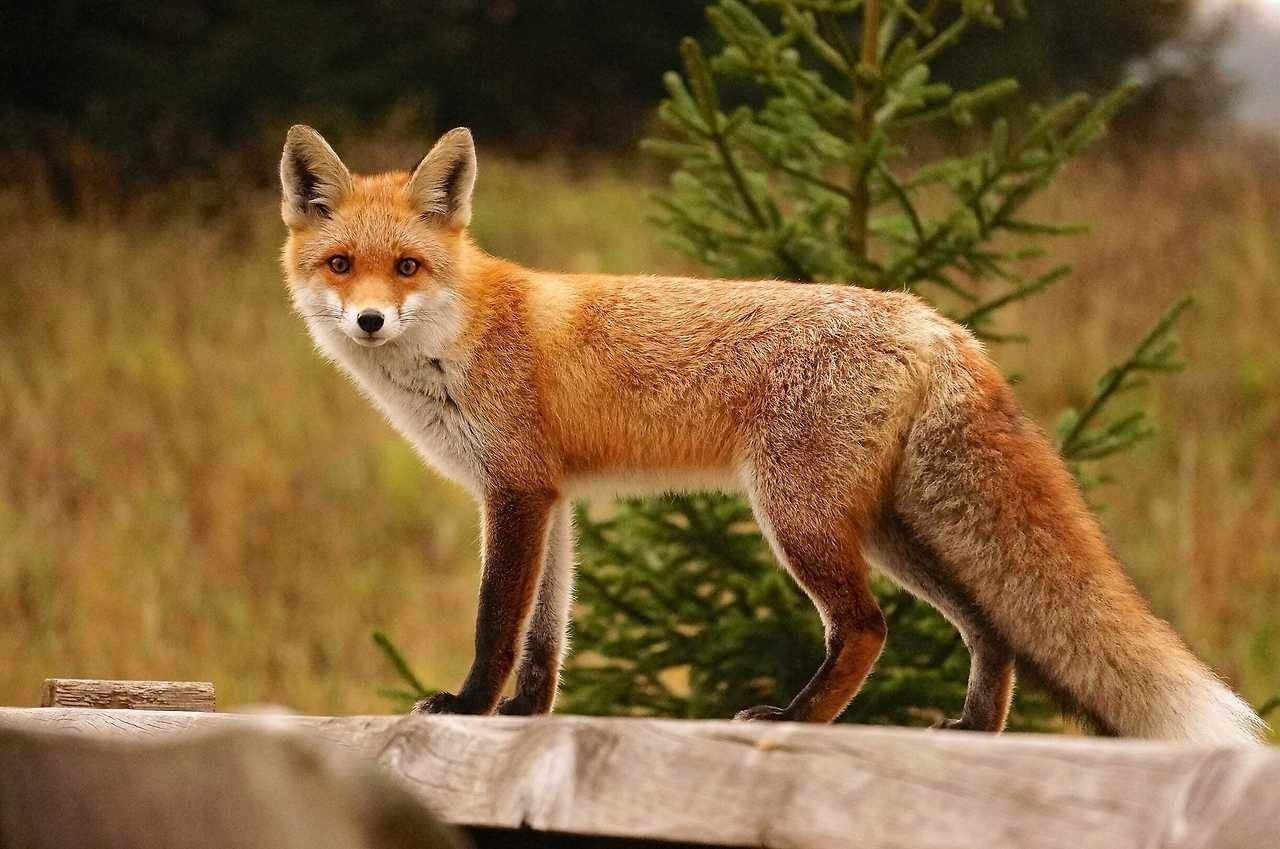 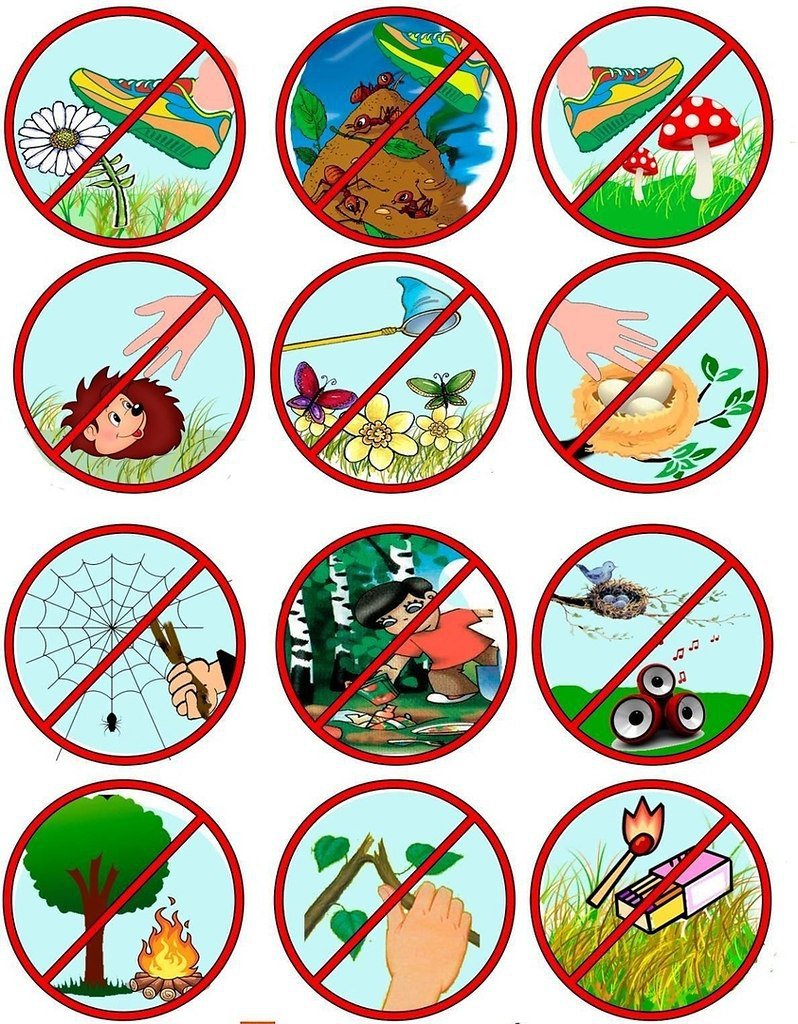 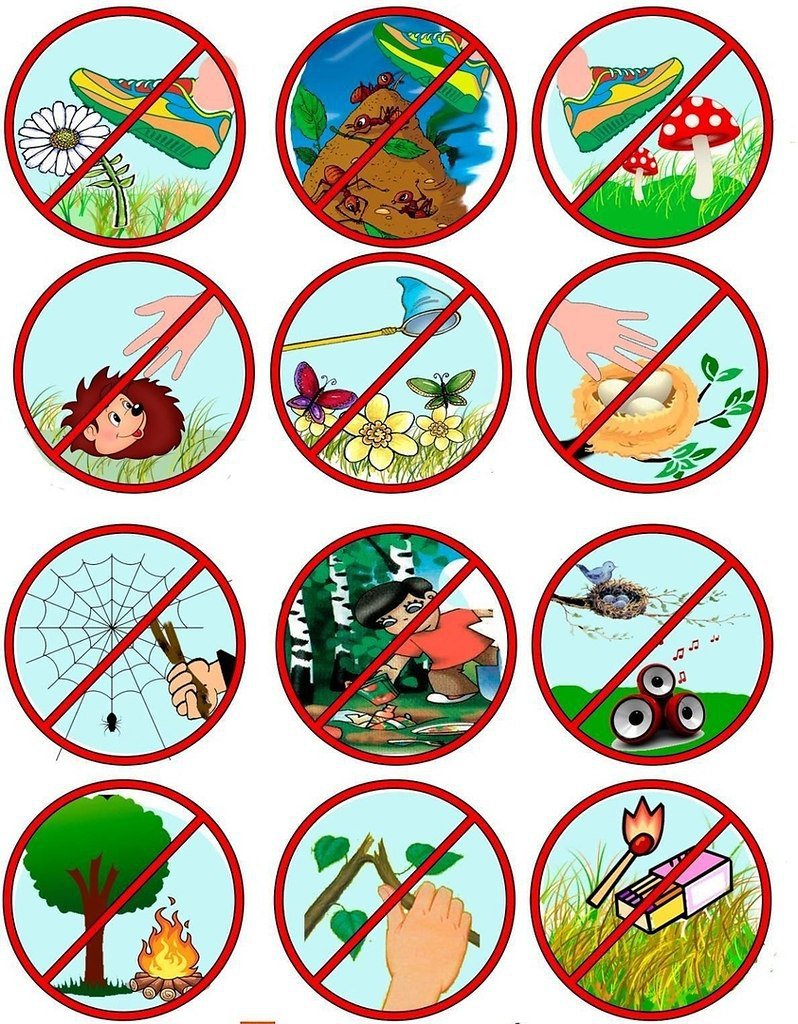 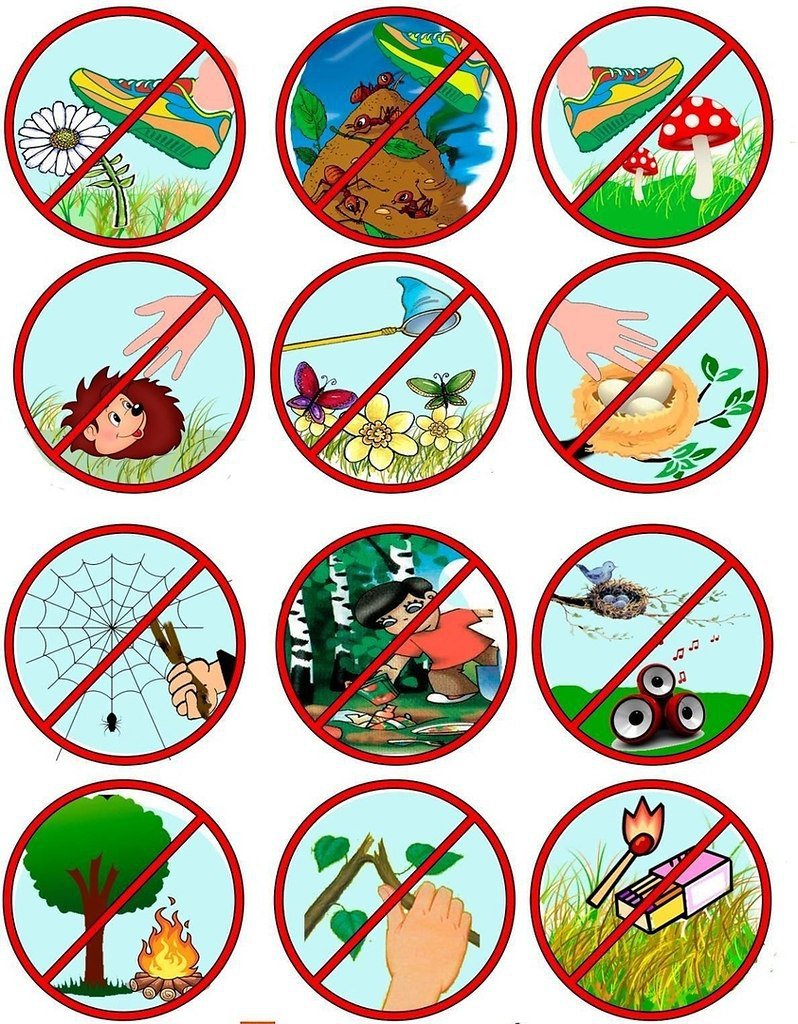 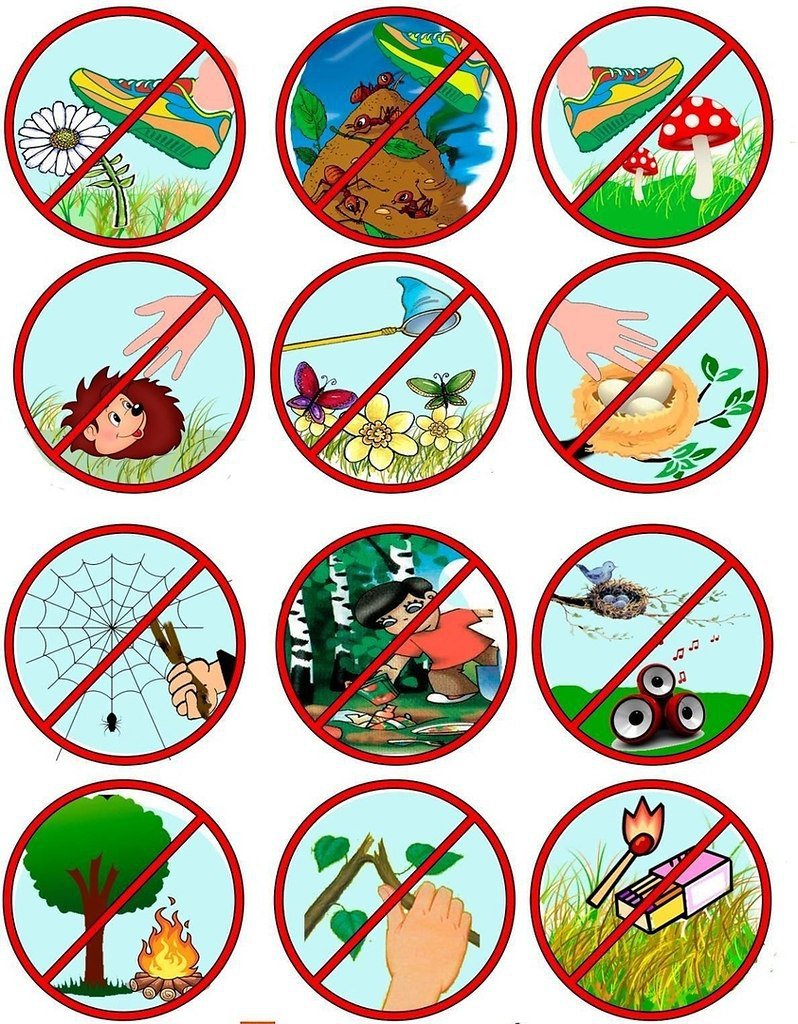 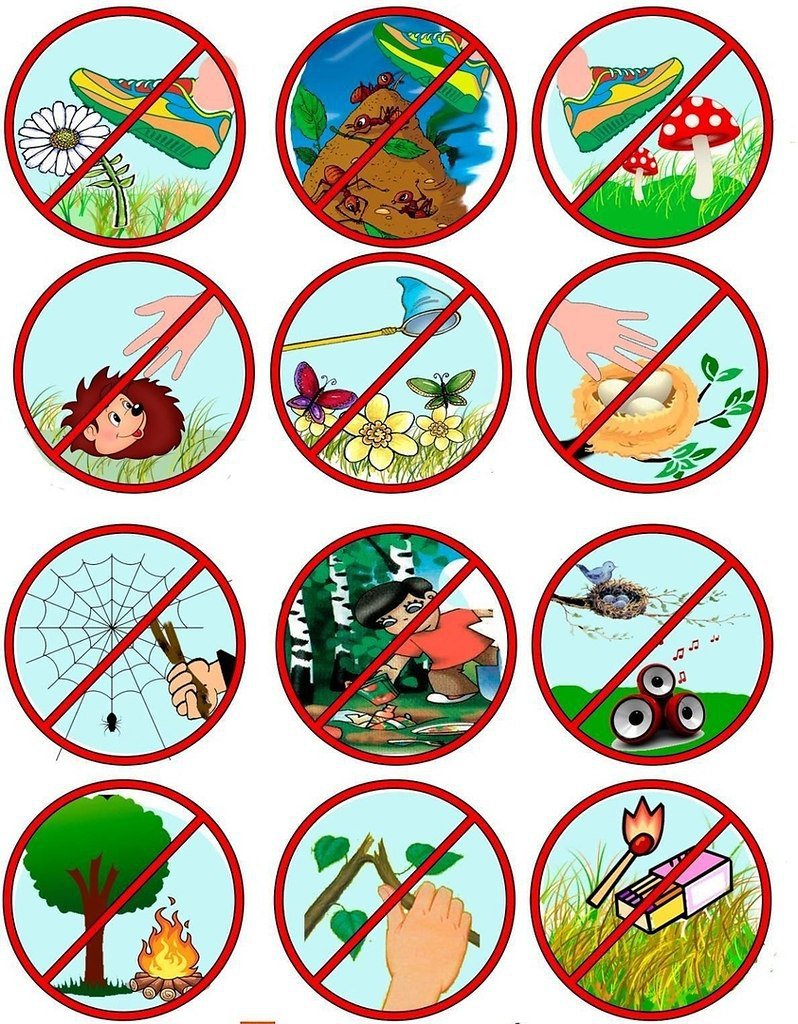 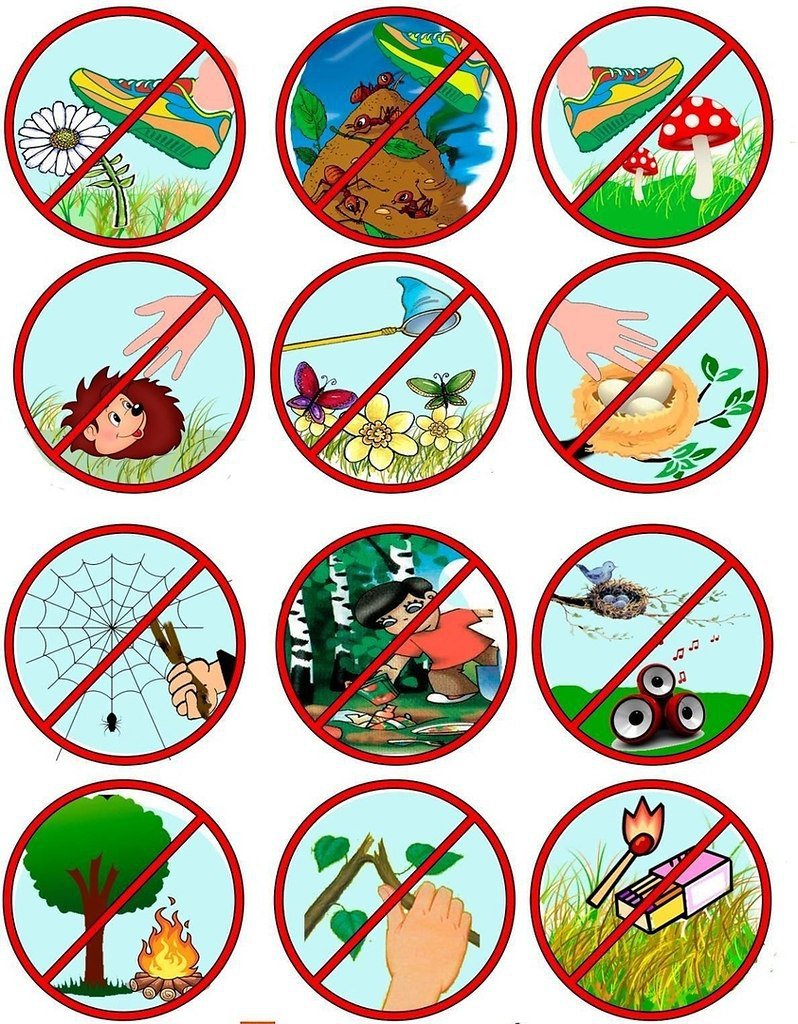 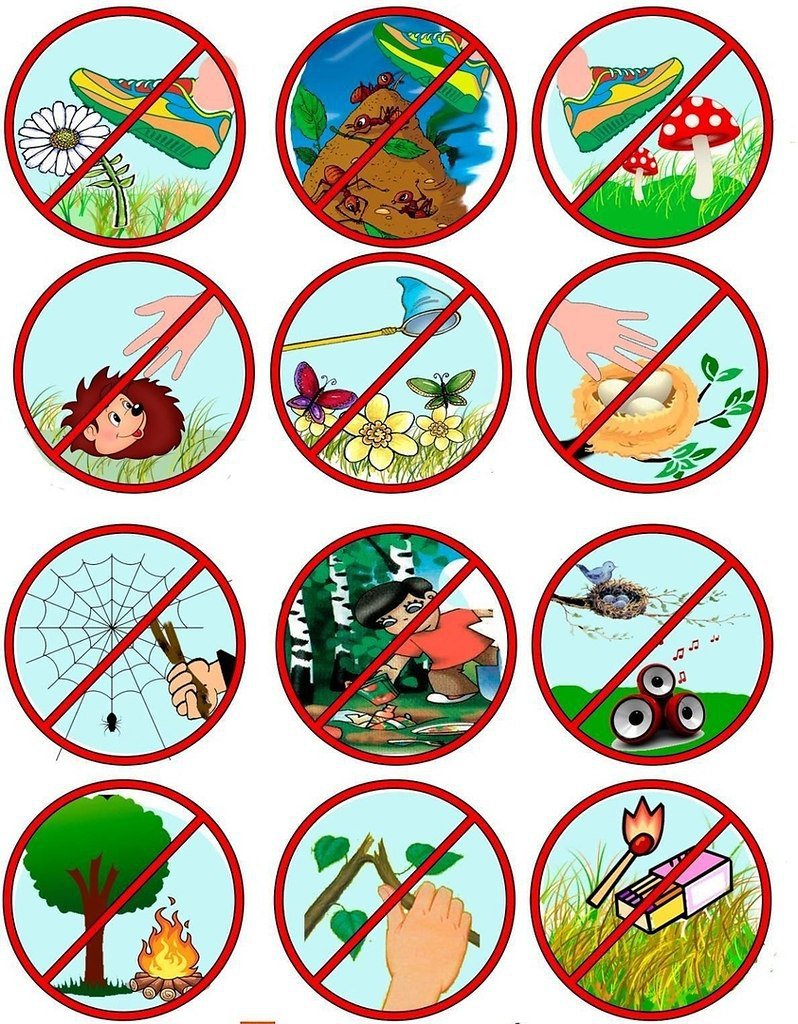 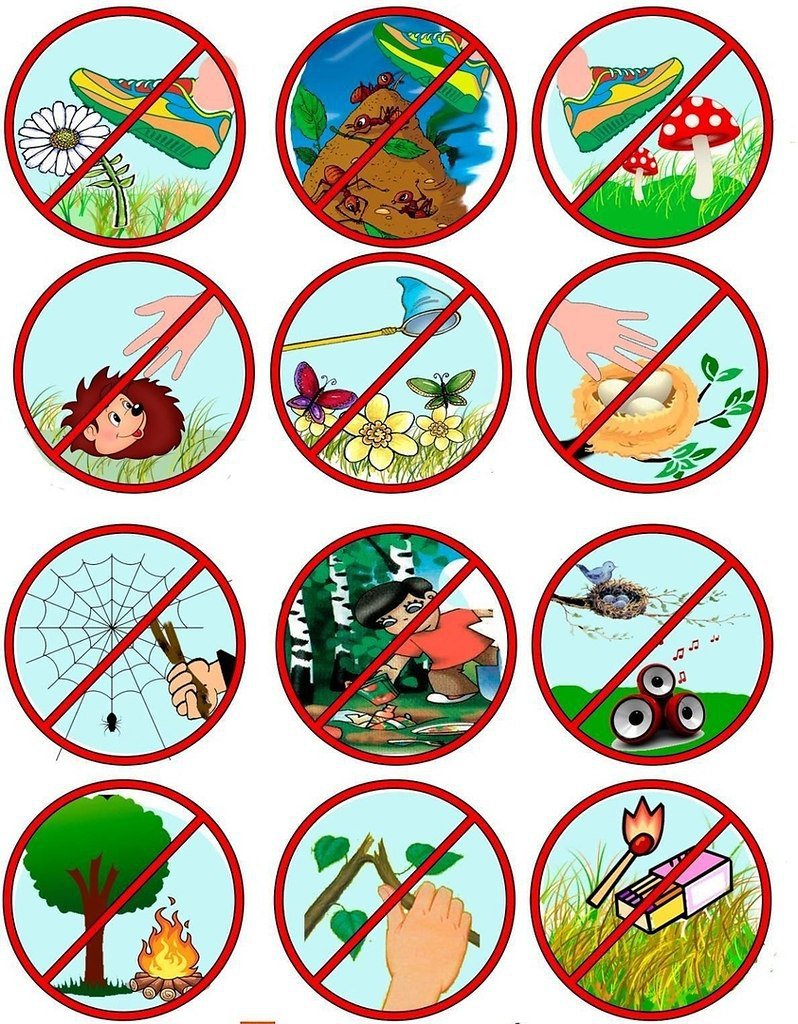 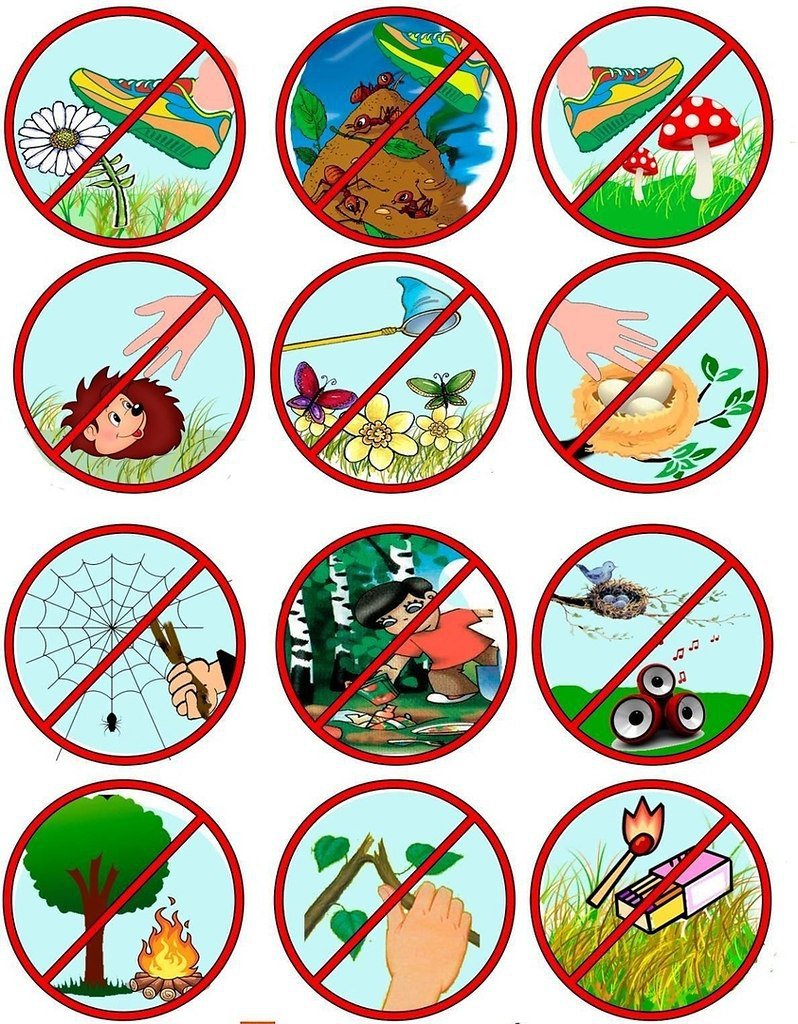 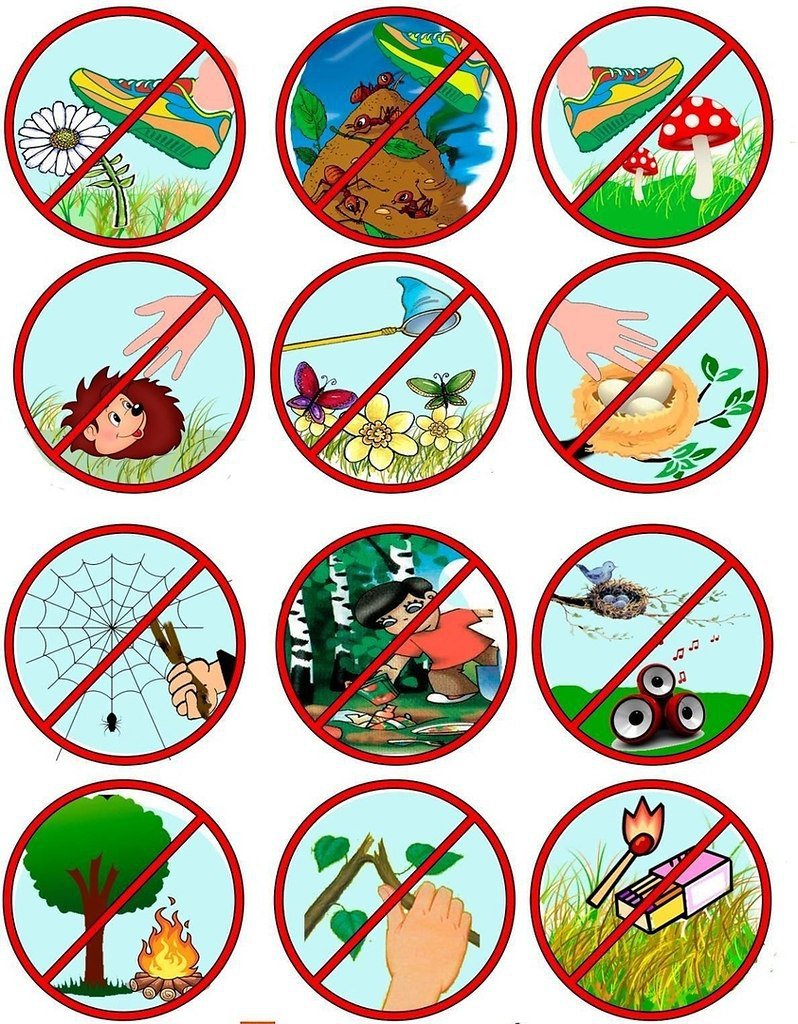 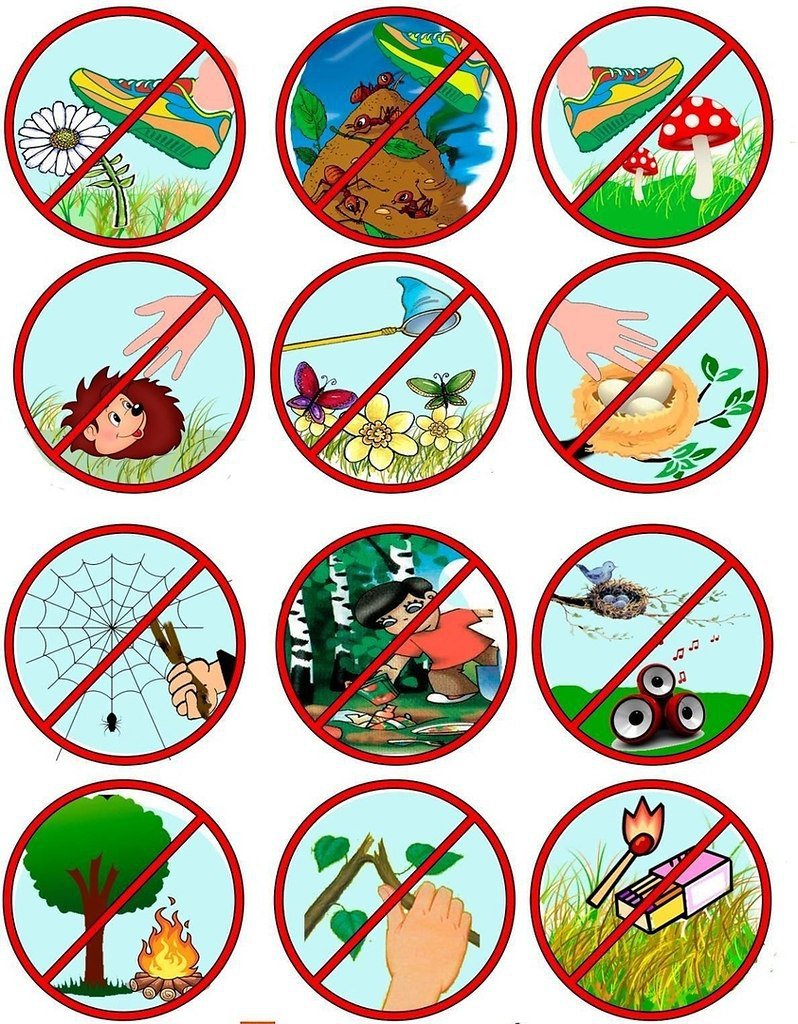 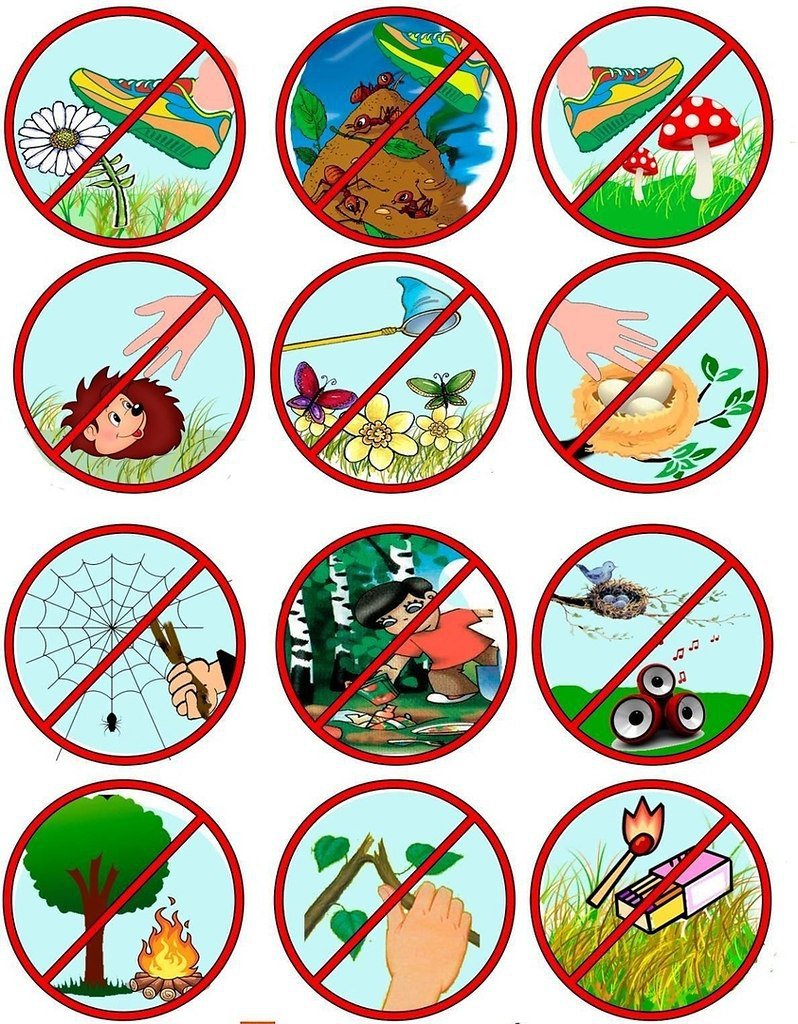 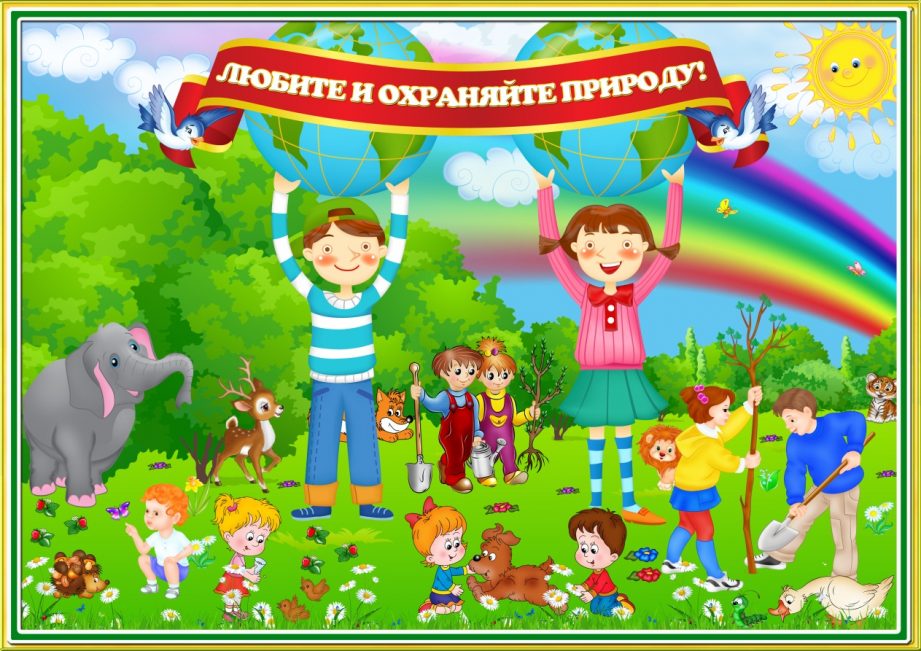